Namoi Valley Christian School
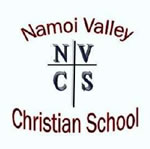 Creating effective partnerships with parents
School demographics
Namoi Valley Christian School (NVCS) is an independent primary school situated in Wee Waa, in North-West NSW. 
The school  caters for 38 students from K - 6; one third of whom are Indigenous, and a significant number of whom live on farms or in smaller townships located a considerable distance from the school (some over 60km).  
NVCS students represent a diverse range of family educational backgrounds.
Challenges for parental engagement
NVCS faced two key challenges engaging parents:
 
parents did not often attend school-based activities due to distance
some parents felt uncomfortable in a school environment and unable to support their child’s learning
Strategies used to promote parental engagement
NVCS addressed these challenges using a variety of strategies: 
Parents were actively involved in school planning, with a teacher released from classes to visit all parents in their homes, and offer them the opportunity to contribute to the School Plan. This enabled NVCS to actively demonstrate how highly parents were valued as partners in their children’s education…
Strategies used to promote parental engagement continued
To boost parents’ confidence in assisting in their child’s learning, NCVS produced and distributed a maths resource pack containing mathematics-based activities for all grades/stages:
equipment for completing activities
an explanatory booklet
a DVD of the classroom teacher demonstrating activities, provided parents the opportunity to be involved in their children’s’ education, without having to travel a long distance to the school.
Strategies used to promote parental engagement continued
NVCS also implemented an onsite homework centre, recognising that many parents lacked suitable conditions for homework completion and the skills to provide assistance. 
The centre also acted as a model for parents who then recognised the benefits of homework and changing attitudes to education.
Strategies used to promote parental engagement continued
NVCS arranged for a small group of parents to receive training in Quicksmart – a numeracy intervention program. 
This increased the number of people able to deliver the program in the school, contributing to both its successful implementation and its ongoing sustainability.
Student achievement outcomes
NVCS has achieved excellent outcomes. 
Prior to implementing these strategies, students failed to demonstrate minimum expected growth in numeracy: 
fewer than three quarters of students reported that they enjoyed mathematics tasks
absenteeism was a significant cause for concern – particularly amongst Aboriginal students.
Student achievement outcomes
In the year following implementation, all students achieved minimum expected growth in Numeracy; 96% reported that they enjoyed mathematics tasks and the school encourages students and parents to maintain high levels of attendance.
Parental engagement remains a focus area for NVCS and the school expects these positive outcomes to continue.